3D Game Programming2D primitive
Ming-Te Chi
Department of Computer Science, 
National Chengchi University
[Speaker Notes: 2018]
Outline
Object-oriented programming 

Physics 2D
Rigid body
Collider and trigger

Deformation and skeletal animation
[Speaker Notes: 2016]
Object-oriented programming
is-a, has-a
Project
Scene1
Actor
Transform
Sprite Renderer
Script
Box Collider
Rigidbody 2D
Camera
Transform
Camera
Actor is a GameObject.

Actor has a Script.
GameObject
Variables
GetComponent<gameManager>()
public
public float speed = 20;    
public Sprite[] sprites;    
int sprites_index = 0;
Sprite switching
if (Input.GetKey(KeyCode.D))
 {
this.transform.position += new Vector3(speed * Time.deltaTime, 0, 0);

this.GetComponent<SpriteRenderer>().sprite = sprites[(++sprites_index)%2];

}
addScore()
public class UFOController: MonoBehaviour {
    …
    void OnTriggerEnter2D(Collider2D other){
             GameObject.Find(“GameManager”).GetComponent<gameManager>().addScore(100);
    …
    }
}
Physics 2D
Rigidbody
F
P
Physics 2D Settings
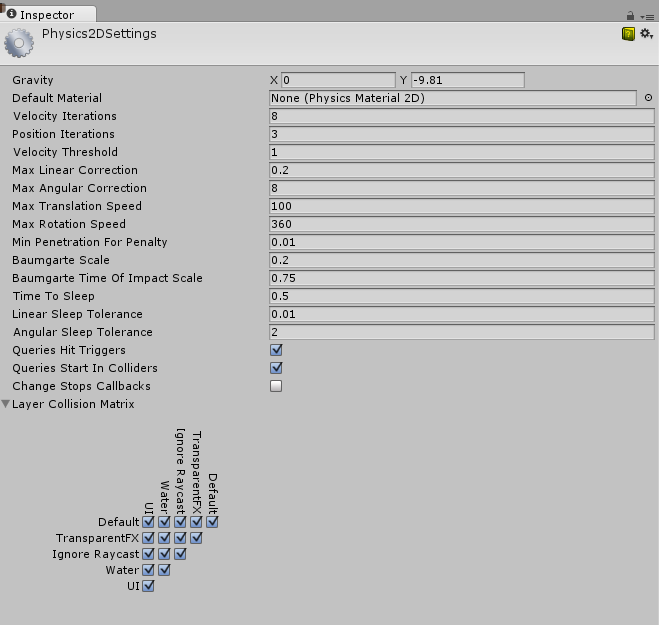 Edit > Project Settings > Physics 2D
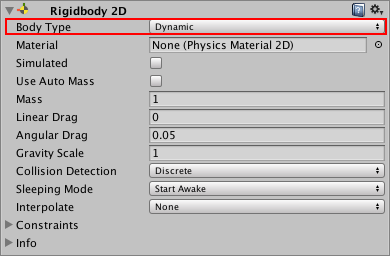 Collision action matrix
Script-基本函式
Awake VS Start
Awake：遊戲開始後(play鍵以後)，每一個物件在其active的那一刻就會執行這個函式(有些物件可能一開始不是active的，在其轉變成active狀態的時候會立即執行awake)
Start：物件在其active「後」，遊戲進行的下一偵(frame)前會呼叫此函式
Update VS FixedUpdate
Update：在遊戲進行的每一禛會執行一次(執行的次數受到電腦實際的速度影響)

FixedUpdate：固定的時間會執行一次，時間可以在Edit→Project settings→Time →Fixed Timestep做更動
Animation
Component, Sprite
Deformation
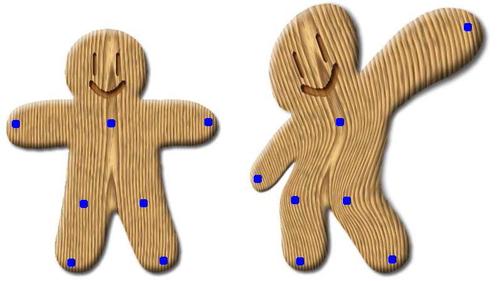 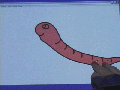 As-Rigid-As-Possible Shape Manipulation
[Speaker Notes: http://www-ui.is.s.u-tokyo.ac.jp/~takeo/research/rigid/index.html]
Skeletal animation
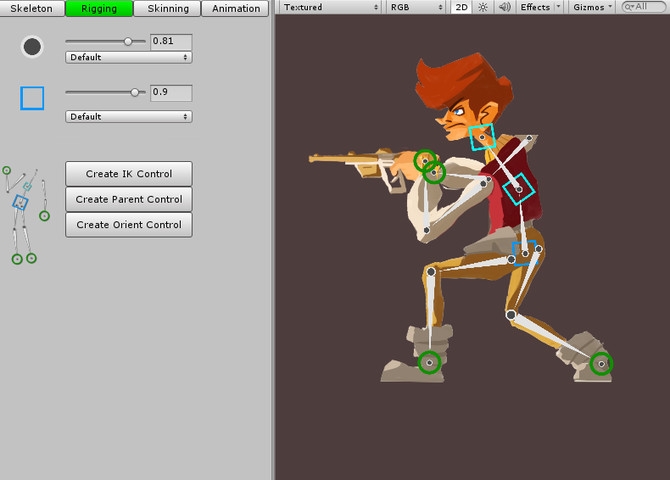 Puppet2D
[Speaker Notes: Puppet2D]
Live2D
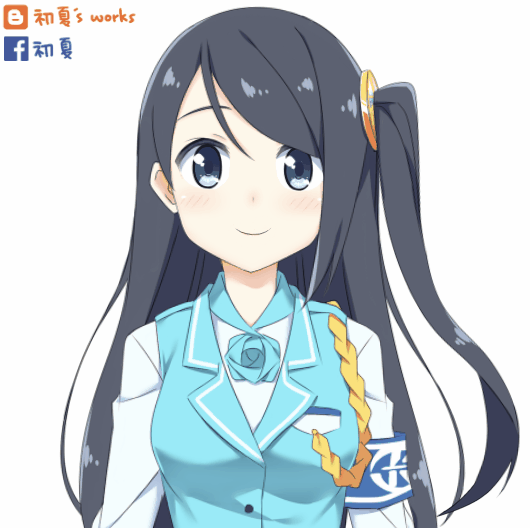 [Speaker Notes: http://www.live2d.com/ja/]